Pronouns
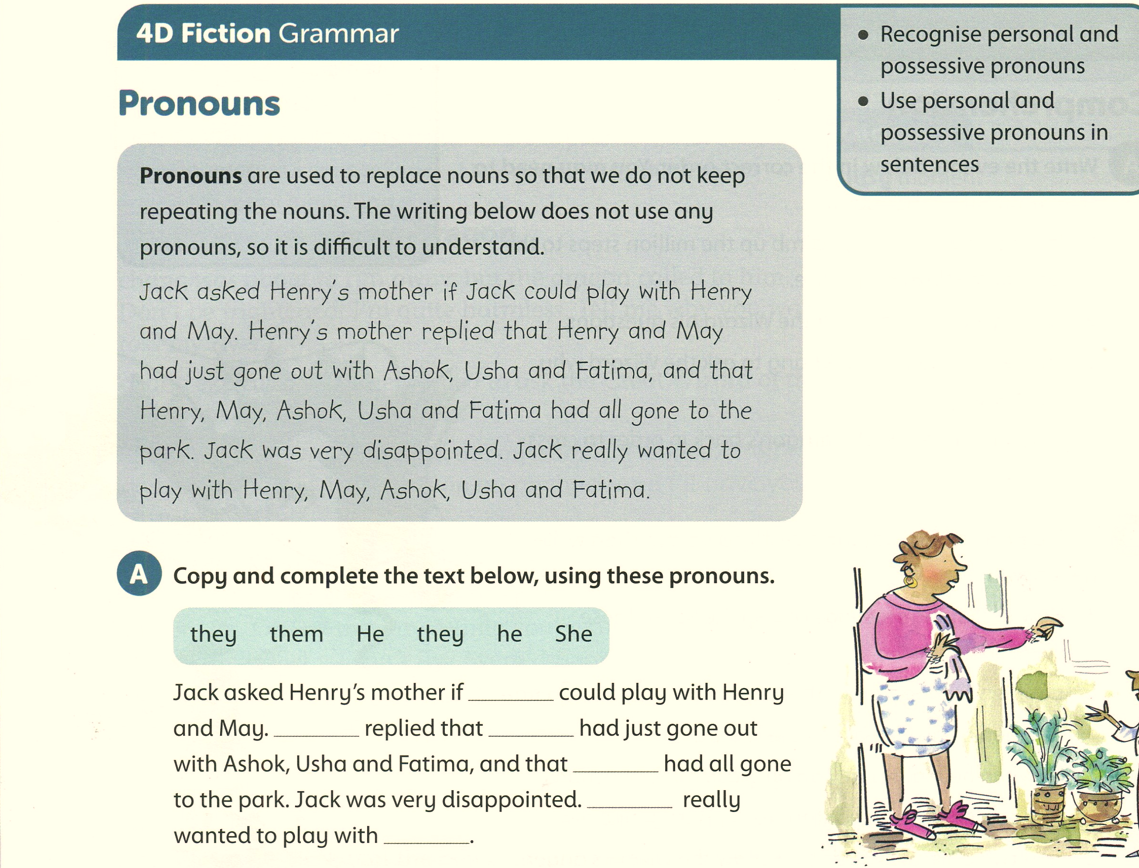 Student’s book 62
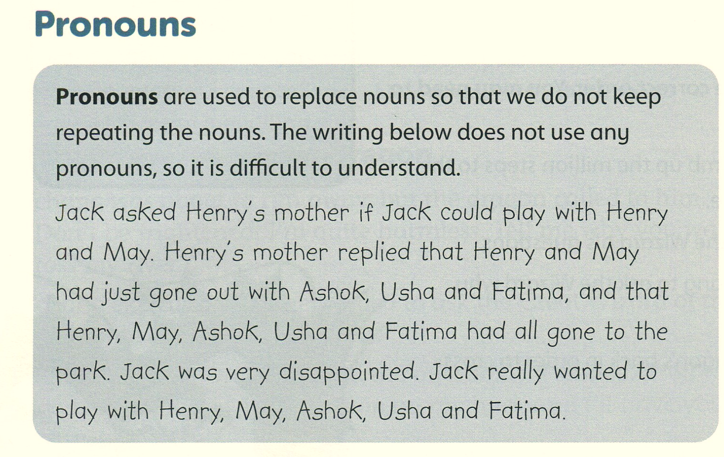 Student’s book 62
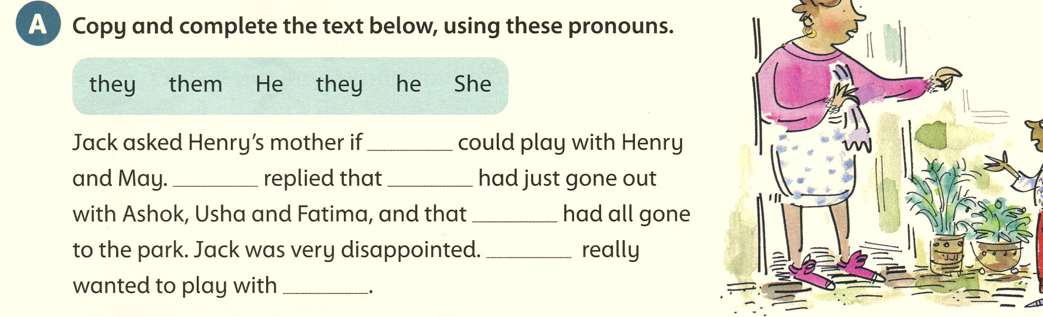 he
they
She
they
He
them
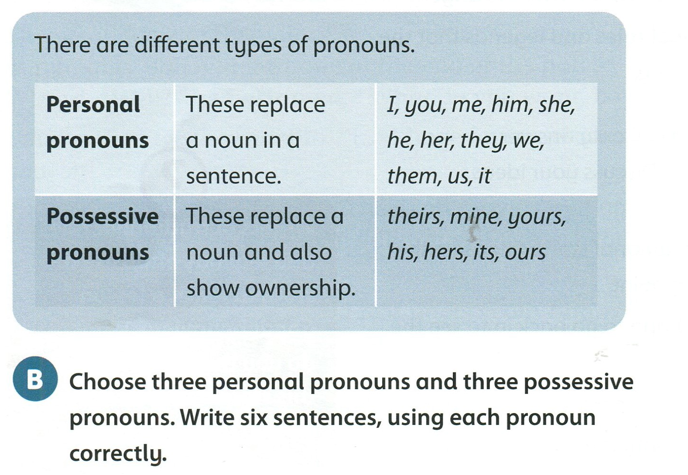 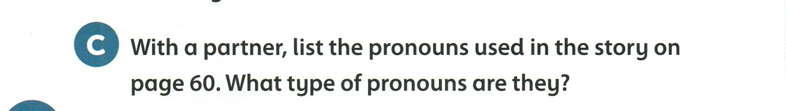 I, you, me, him, he, it, them ( personal pronouns)
His ( possessive pronoun)
Workbook page 30
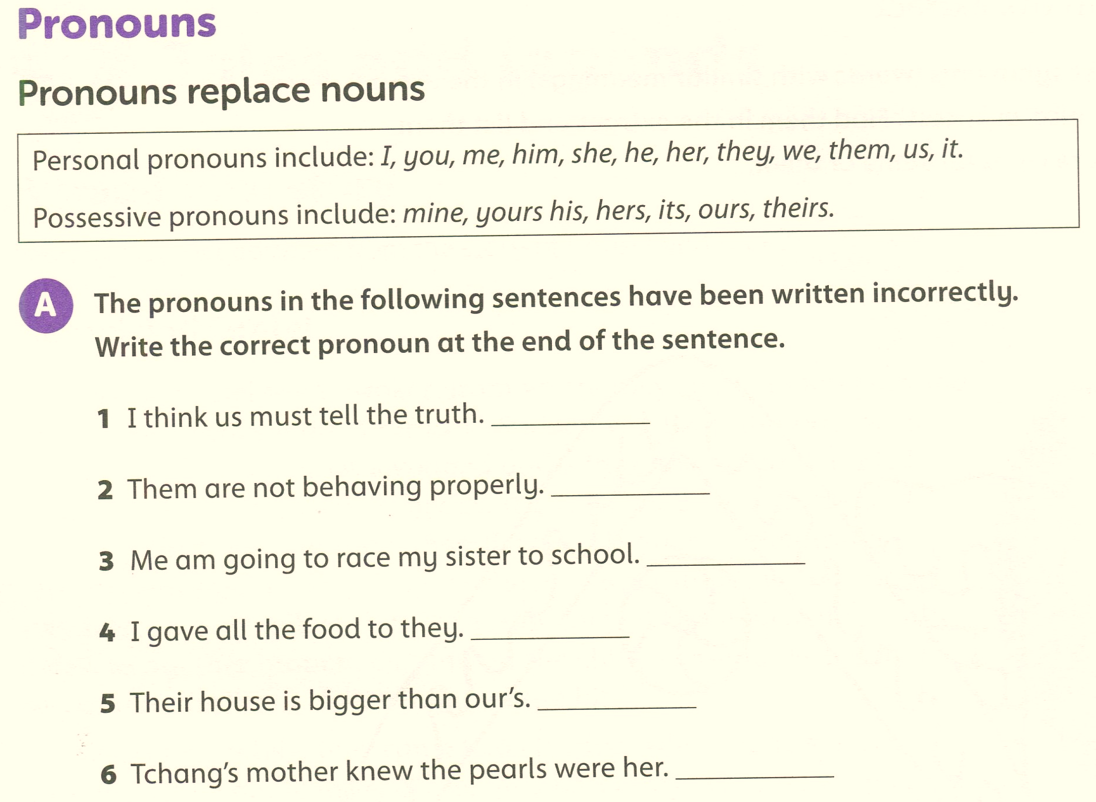 we
they
I
them
ours
hers
Workbook page 30
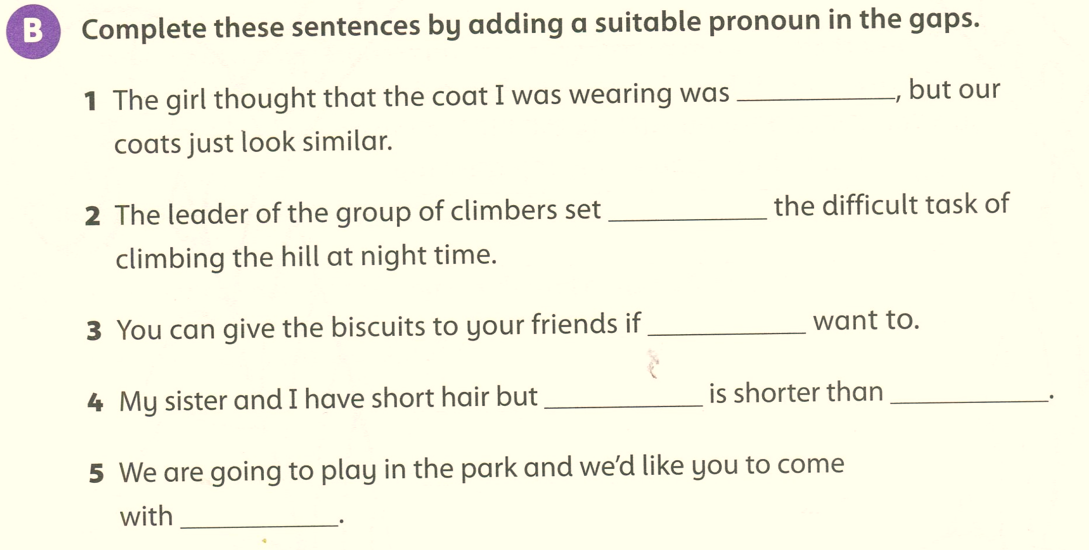 hers
himself
you
mine
hers
us
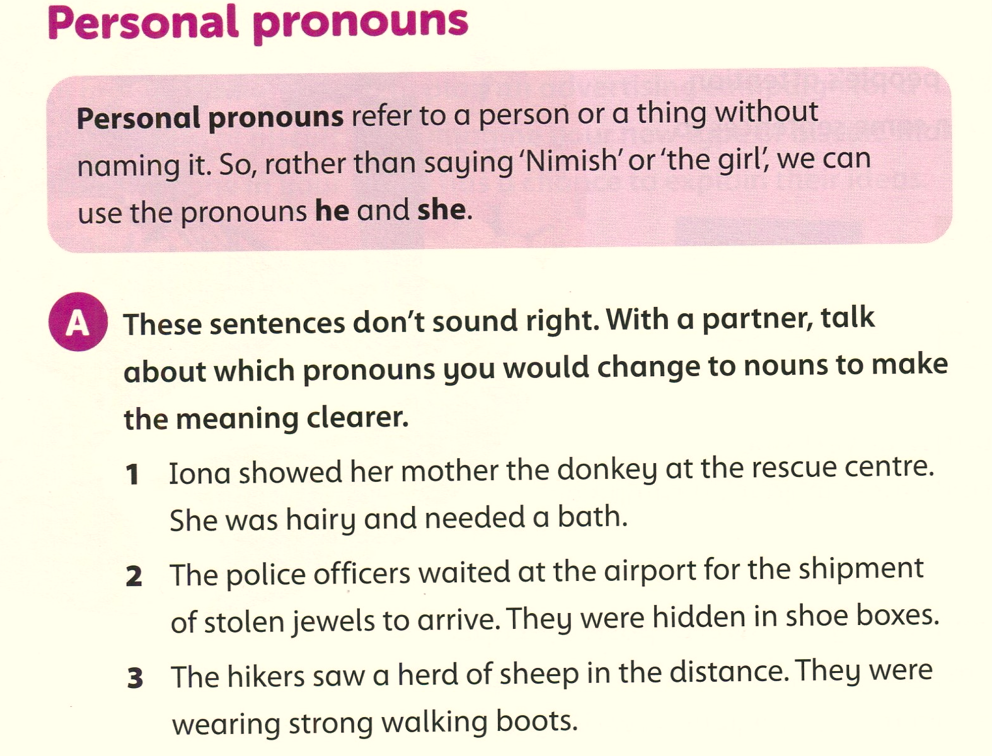 Student’s book page 138
The donkey
The jewels
The hikers
Student’s book page 138
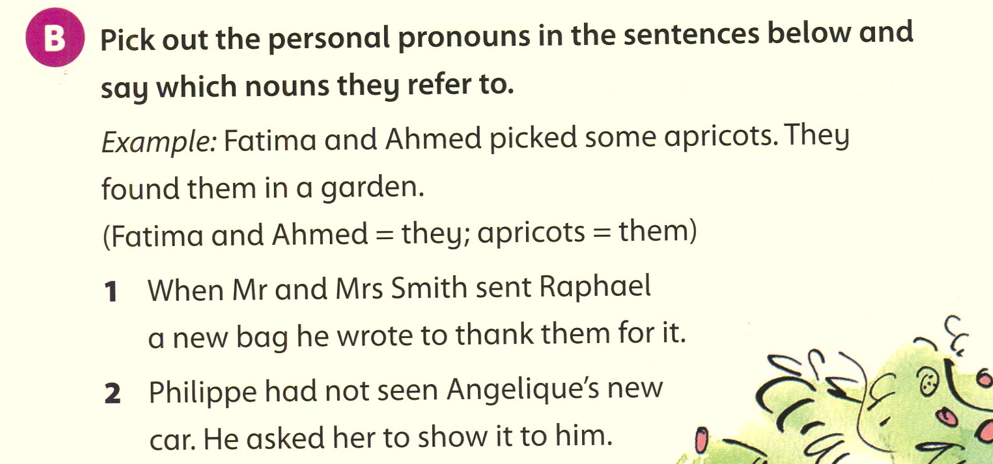 bag
Raphael
Mr and Mrs Smith
Philippe
Philippe
Angelique
car
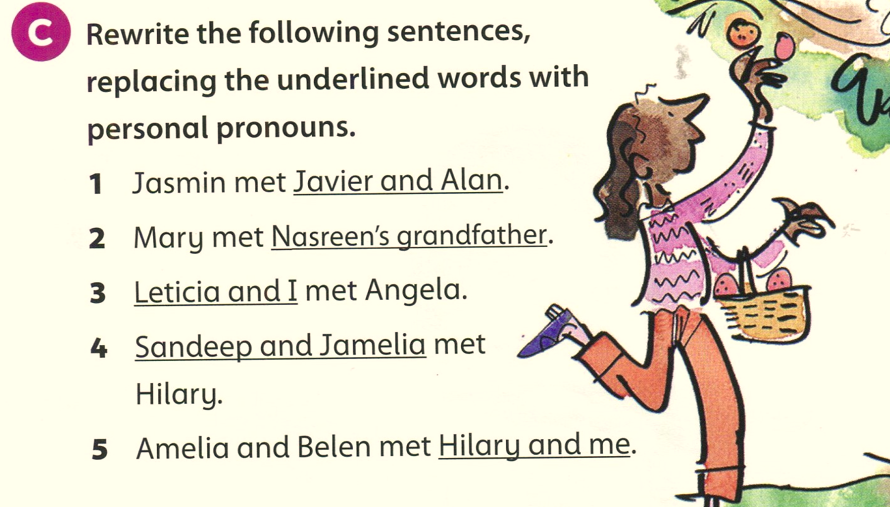 them
him
we
they
us
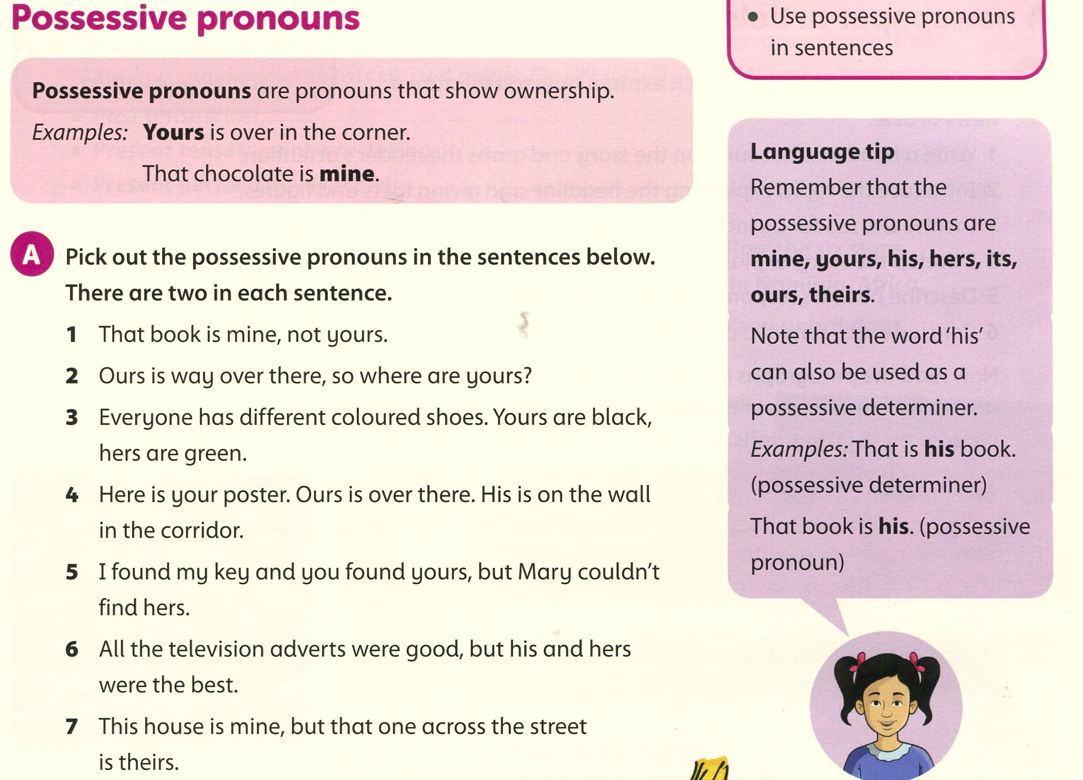 Student’s book page 139
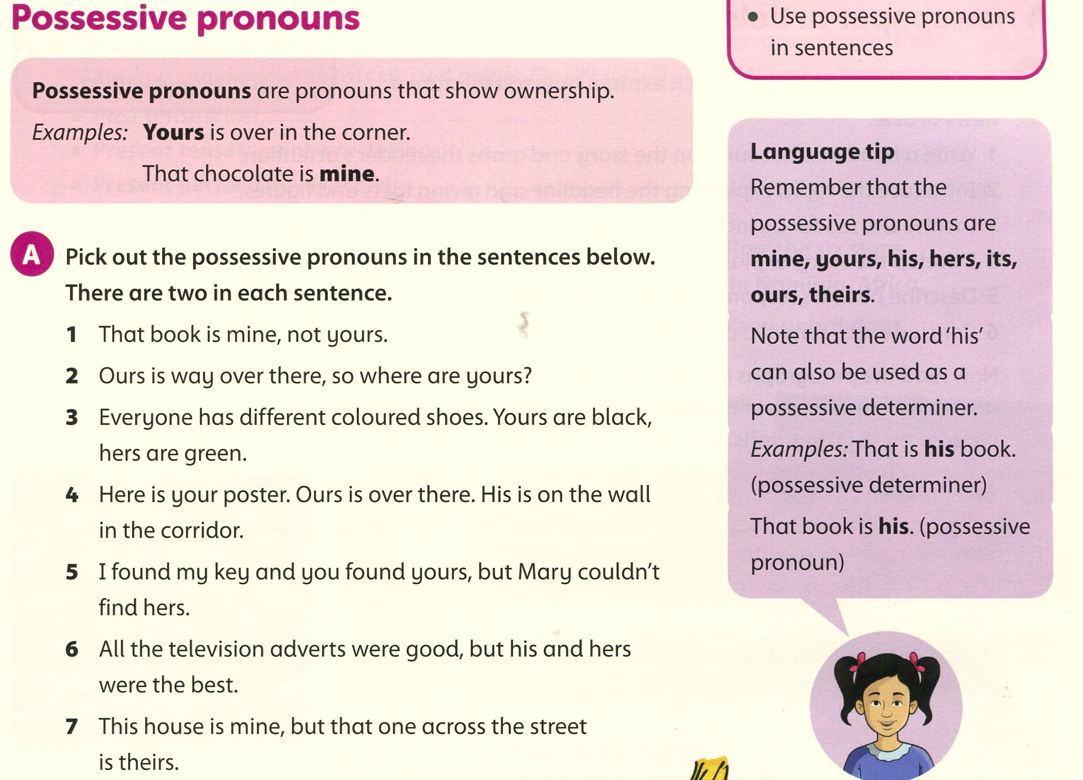 Student’s book page 139